Урок математикив 1 классе
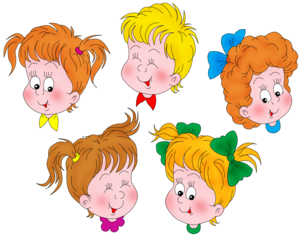 Работу выполнила
Филиппова Ирина Фёдоровна
учитель  начальных  классов
МБОУ  ООШ  № 8
Калининградской  области
Г. Советск
Урок № 1.
Тема: Учебник математики.Роль математики в жизни людей и общества.Цели: выявить роль математики в жизни людей; познакомить с учебником и правилами работы по нему.
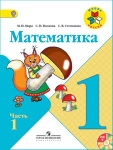 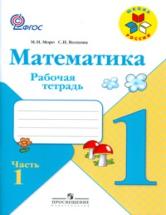 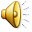 Прозвенел уже звонок.Ну, а ты проверь, дружок,Все ль на месте?Все ль в порядке?Ручка, книжка и тетрадка?Все ли правильно сидят?Все ль внимательно глядят?Должен помнить каждый:Урок сегодня очень важный.
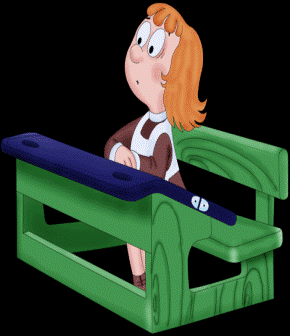 Как вы думаете, что мы будем делать на уроках математики?
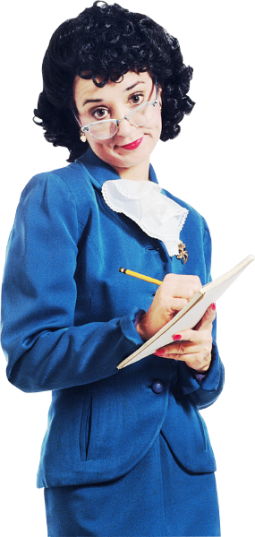 4
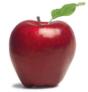 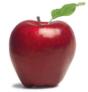 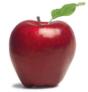 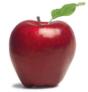 Считать
3 + 2 = 5
5 + 1 = 6
9 – 1 = 8
Решать примеры
Решать задачи
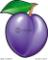 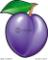 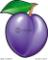 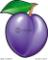 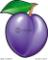 Было –
Съели – 
Осталось --
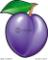 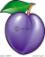 3
?
МАТЕМАТИКА
Чтоб водить корабли ,Чтобы в небо взлететь ,Надо многое знать ,И при этом ,  и при этом ,Вы заметьте-ка ,Очень важная наукаМа-те-ма-ти-ка! Почему кораблиНе садятся на мель ,А по курсу идутСквозь туман и метель ?Потому что,  потому что,Вы заметьте-ка ,Капитанам помогаетМа-те-ма-ти-ка!
Чтоб врачом,  морякомИли лётчиком стать.Надо прежде всегоматематику знать.И на свете нет профессий,Вы заметьте-ка,где бы вам не пригодиласьМа-те-ма-ти-ка!
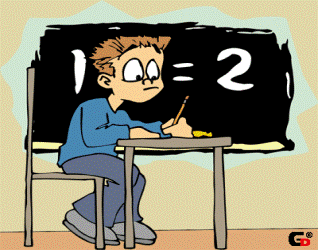 Какие профессии немыслимы без математики?
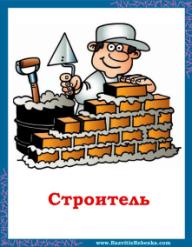 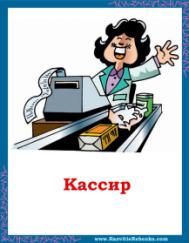 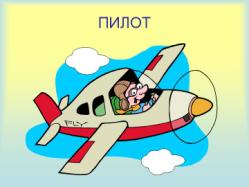 Кому ещё нужна математика?
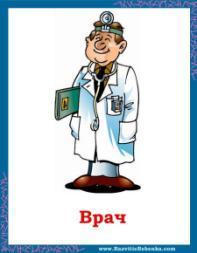 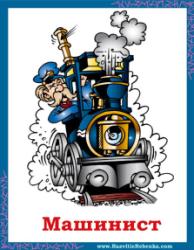 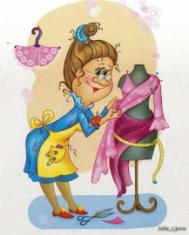 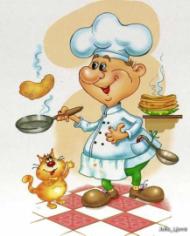 Математика нужна везде и во всем!
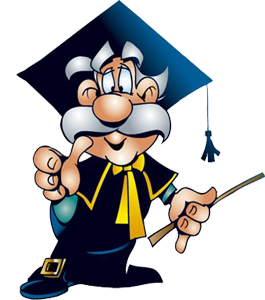 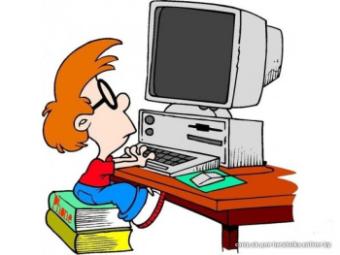 2 + 2 = 4
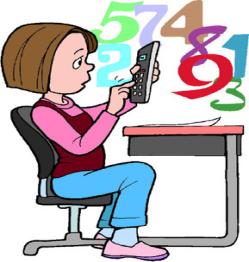 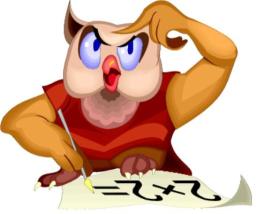 Сосчитай бабочек.
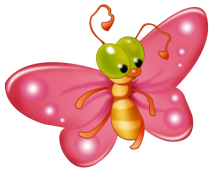 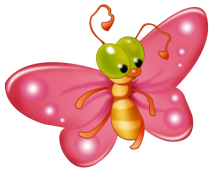 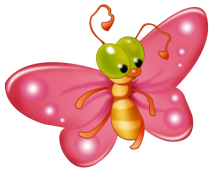 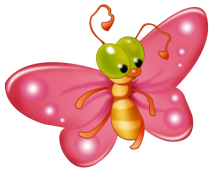 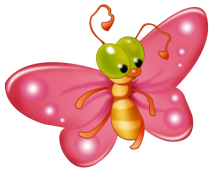 5
Сосчитай пчёлок.
9
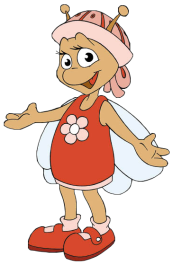 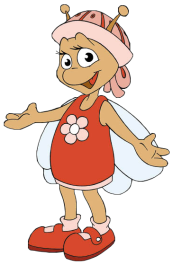 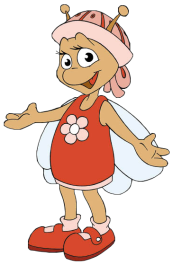 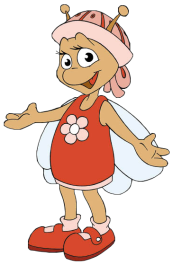 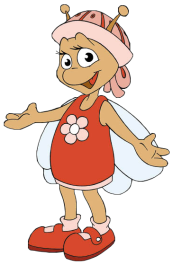 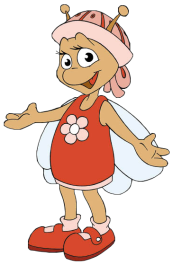 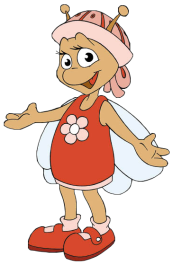 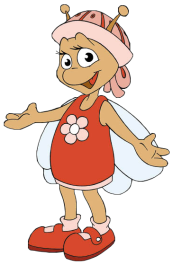 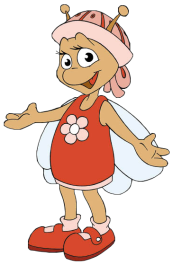 Сосчитай кукол.
5
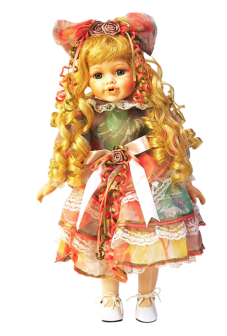 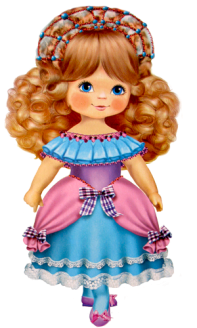 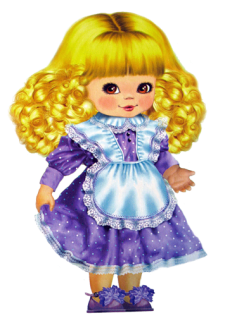 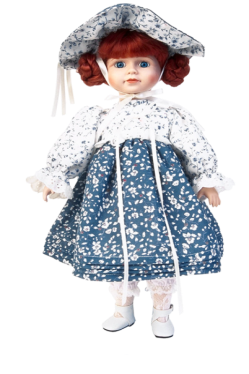 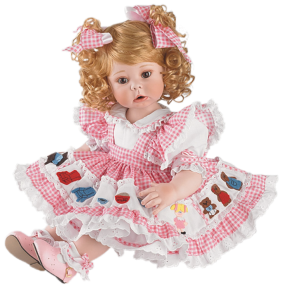 6
Сосчитай домики.
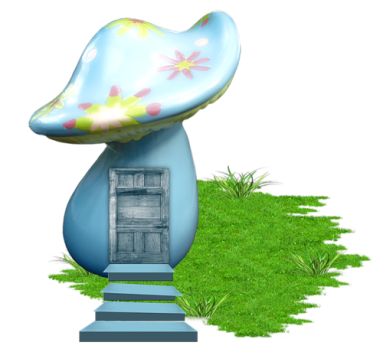 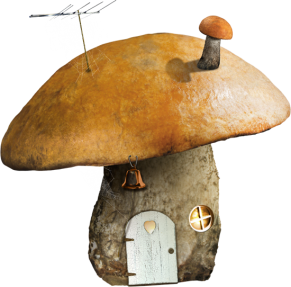 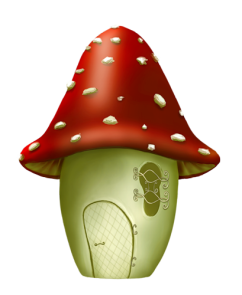 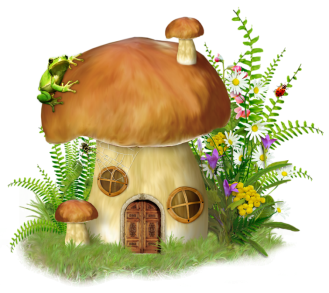 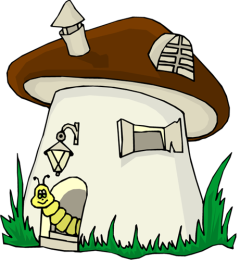 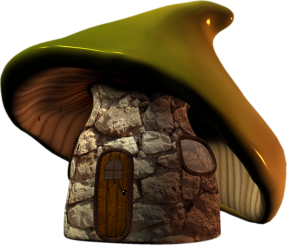 Найди лишний предмет.
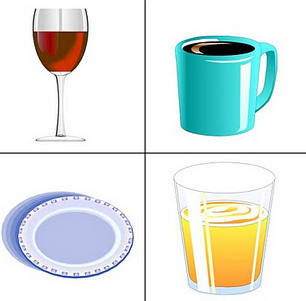 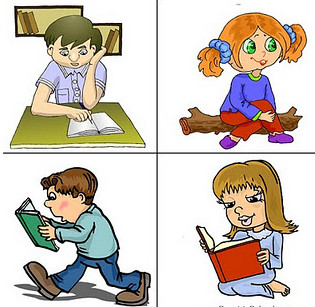 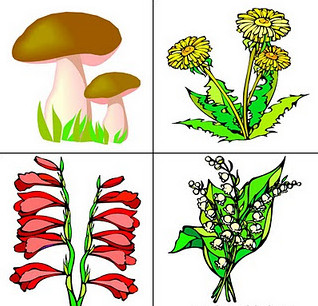 Работа по учебнику
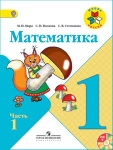 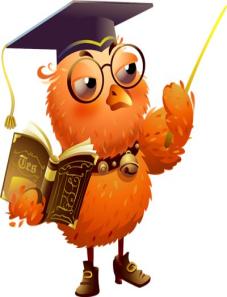 Стр. 2 - 4
Откройте  учебник на с. 2
 Условные обозначения:
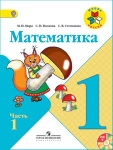 Начало  урока
Вставь пропущенное число
Вставь вместо кружка
 один из этих знаков
+
--
=
Рассмотри рисунок 
   на полях
Работа в паре
Задание повышенной 
сложности
!
Проверь себя и оцени
 свои успехи
?
?
Подготовка к изучению чисел
С.3
Что мы узнаем?
Чему научимся?
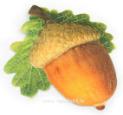 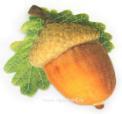 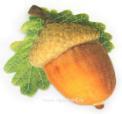 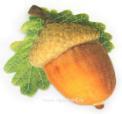 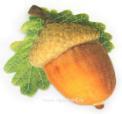 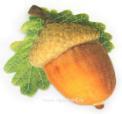 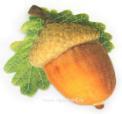 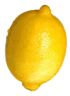 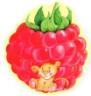 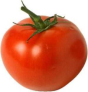 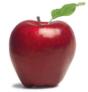 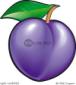 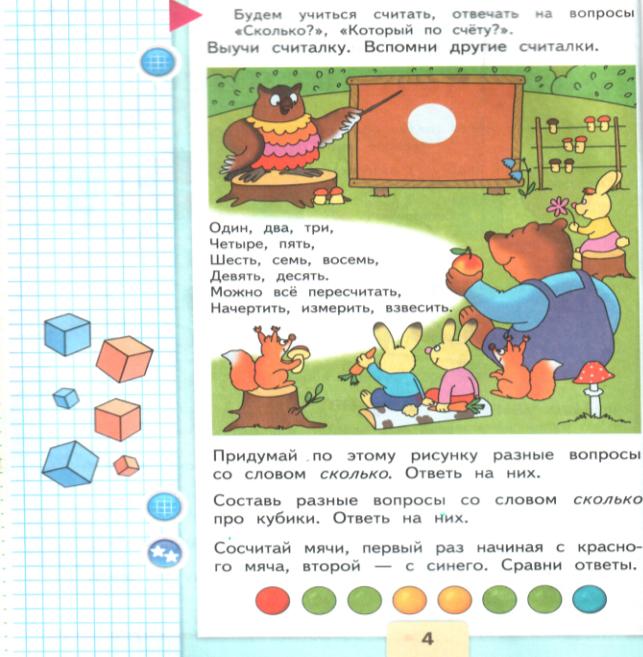 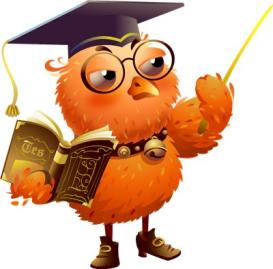 1 2 3 4 5 6 7 8 9
Напишу в своей тетрадке
Много чисел по порядку,
Друг за дружкою стоят –
Это натуральный ряд.
С единицы начинаем,
А конца его не знаем.
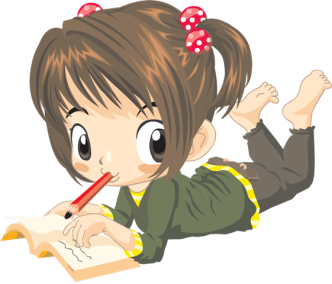 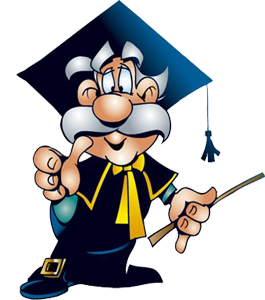 Работа в тетради
Стр. 3
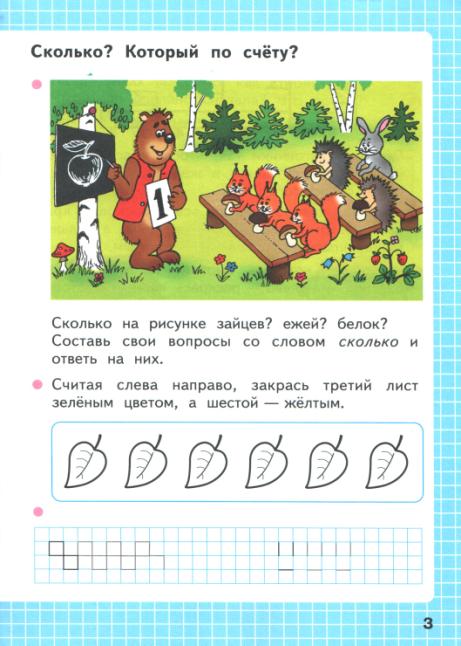 Работа в тетради
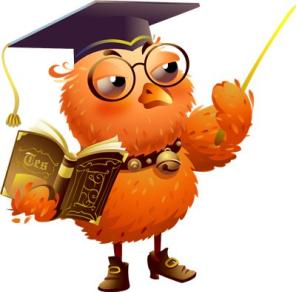 СПАСИБО  ЗА УРОК !
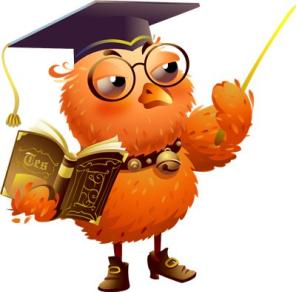